创意
相册
作品展示
或简历.
姓名.
简单的个人
介绍或者
其他的
东西
汇报人：PPT818
简短精巧的小标题写这里
这里
是
我的
设计作品
介绍你的这个作品或者你的照片的基本概况和值得描述的内容说明，要简洁明了的阐述你的设计思路。方案的形成，特点以及最终的效果，作用简单介绍一下视觉平面类的。

设计过程中运用了什么手法，根源于什么事物而引出的设计。
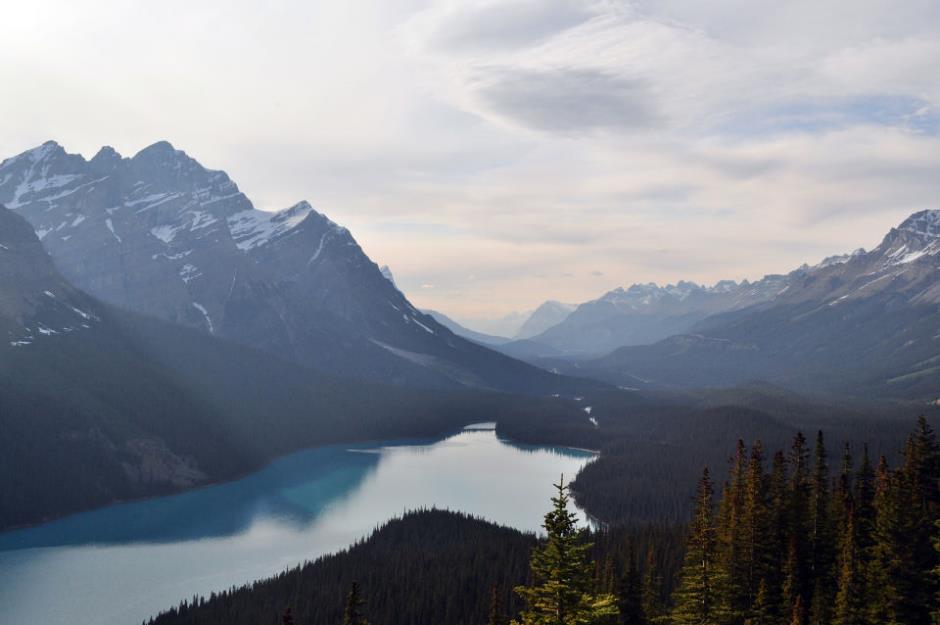 一些随便写的小标题
精致且
极具创意的
产品
极简历
相册&
产品展示
PPT模板
一些可以随便填写的小标题
介绍你的这个作品或者你的照片的基本概况和值得描述的内容说明，要简洁明了的阐述你的设计思路。方案的形成，特点以及最终的效果，作用简单介绍一下视觉平面类的。

设计过程中运用了什么手法，根源于什么事物而引出的设计。
我一个
设计师
一些随便填写的小标题
我们
设计
超有趣的
产品
介绍你的这个作品或者你的照片的基本概况和值得描述的内容说明，要简洁明了的阐述你的设计思路。方案的形成，特点以及最终的

效果，作用简单介绍一下视觉平面类的。设计过程中运用了什么手法，根源于什么事物而引出的设计。

 介绍你的这个作品或者你的照片的基本概况和值得描述的内容说明，要简洁明了的阐述你的设计思路。方案的形成，特点以及最终的
我们
用激情
打造
创意的
产品
一些随便填写的小标题
介绍你的这个作品或者你的照片的基本概况和值得描述的内容说明，

要简洁明了的阐述你的设计思路。方案的形成，特点以及最终的

效果，作用简单介绍一下视觉平面类的。

设计过程中运用了什么手法，根源于什么事物而引出的设计。
一些小标题可以随便填写
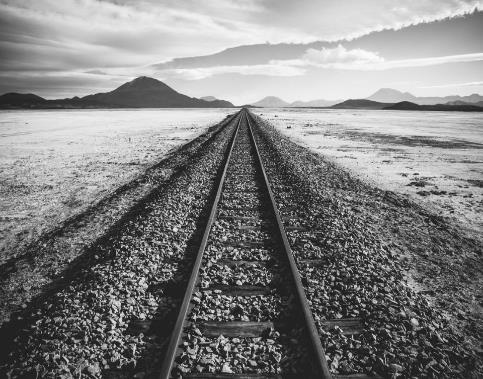 这是
我
最得意的
作品
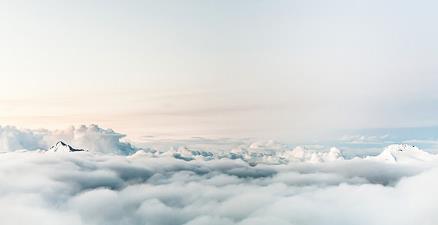 介绍你的这个作品或者你的照片的基本概况和值得描述的内容说明，要简洁明了的阐述你的设计思路。方案的形成，特点以及最终的

效果，作用简单介绍一下视觉平面类的。


设计过程中运用了什么手法，根源于什么事物而引出的设计。
有些
不一定要
去做的
事情.
介绍你的这个作品或者你的照片的基本概况和值得描述的内容说明，要简洁明了的阐述你的设计思路。方案的形成，特点以及最终的

效果，作用简单介绍一下视觉平面类的。设计过程中运用了什么手法，根源于什么事物而引出的设计。
随便填写的小标题
一些随意填写的小标题
作品是
手工制作的
介绍你的这个作品或者你的照片的基本概况和值得描述的内容说明，要简洁明了的阐述你的设计思路。方案的形成，特点以及最终的

效果，作用简单介绍一下视觉平面类的。设计过程中运用了什么手法，根源于什么事物而引出的设计。
再次感谢您能在百忙之中抽出时间来翻阅我的材料，如能有幸引起您的关注，
并给我一个机会，我将好好表现，不失所望。
同学